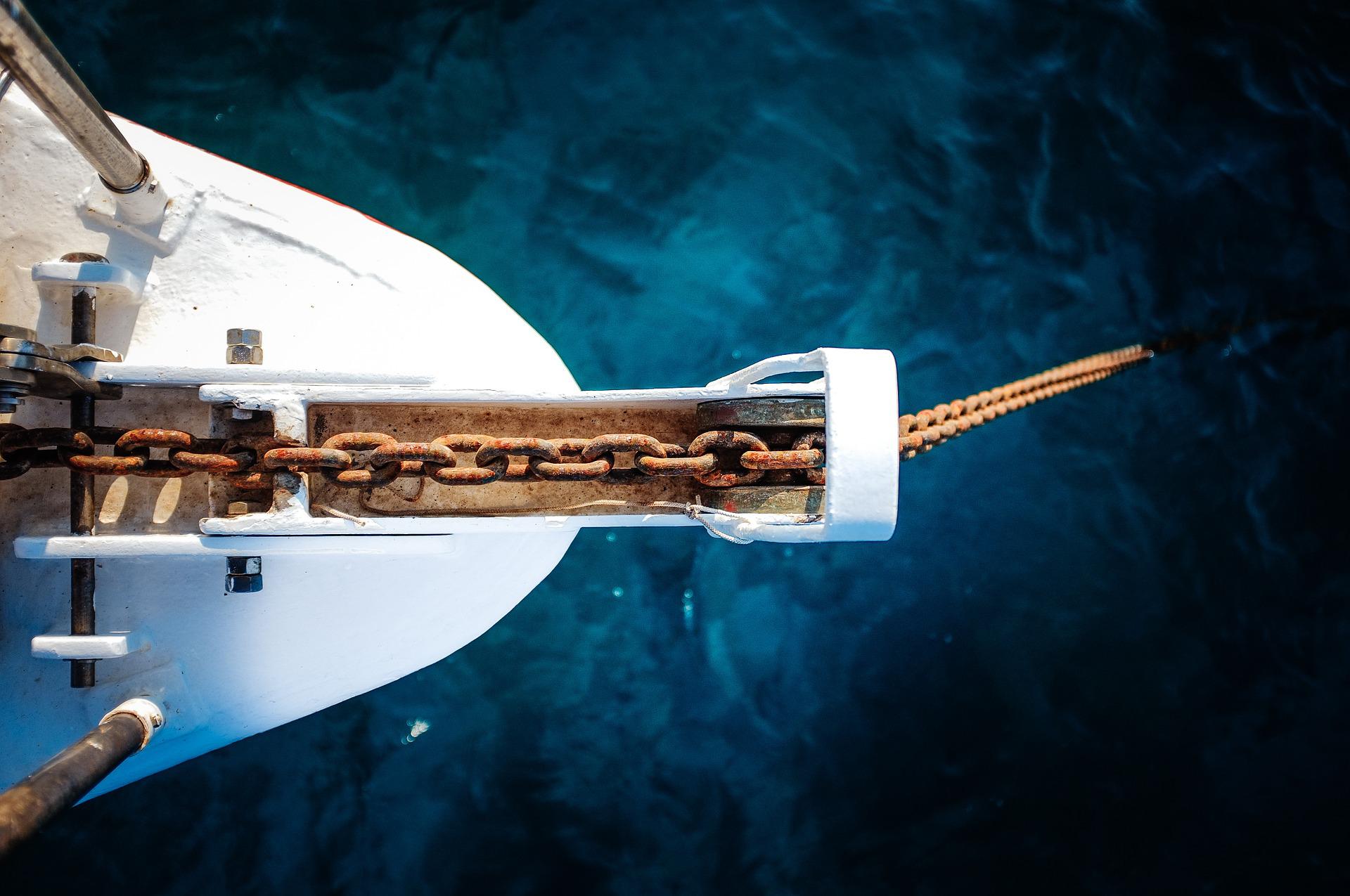 Staying Anchoredin a Shifting Culture
2022 East End Summer Series
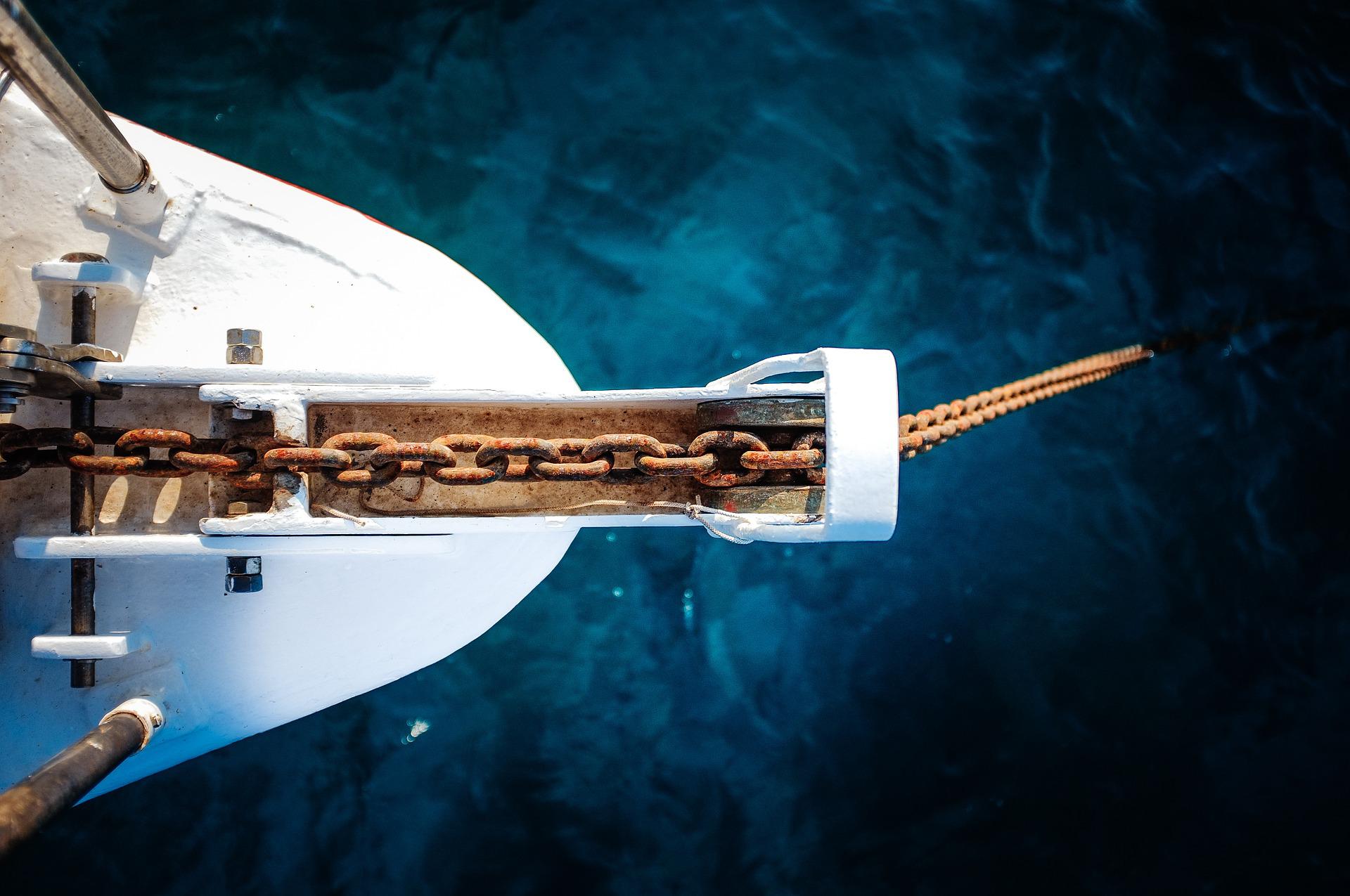 Staying Anchoredin a Shifting Culture
Lesson 2: Anchored in Truth
The word translated “anchor” (Gr. ankyra = “something bent”) is used four times in the New Testament—three times literally (Acts 27:29, 30, 40) and once figuratively (Heb 6:19).
A literal anchor grabs the solid rock on the sea floor to prevent movement of the boat. We are a boat in a storm (Lesson 1). We must anchor ourselves in truth. By the end of this study, (1) you will identify the difference between truth and error, (2) you will see a historical illustration of anchored and drifting Christians, and (3) you will know what to do to anchor yourself in truth.
The Power of Truth and the Pull of Error
Truth exists (“Roadrunner Tactic”; John 18:37–38; Rom 1:18–25).
Error corrupts (John 8:44–45; Eph 4:14–15; 1 John 2:18–24).
Truth is…
Divine (John 14:6; 16:13; 17:17).
Authoritative (2 Tim 3:16–4:5; Rom 2:3–8; cf. John 12:44–50; Matt 24:35).
“Truth does not blush” (Tertullian).
The Power of Truth and the Pull of Error
Truth exists (“Roadrunner Tactic”; John 18:37–38; Rom 1:18–25).
Error corrupts (John 8:44–45; Eph 4:14–15; 1 John 2:18–24).
Truth is…
Divine (John 14:6; 16:13; 17:17).
Authoritative (2 Tim 3:16–4:5; Rom 2:3–8; cf. John 12:44–50; Matt 24:35).
Knowable (John 8:32; 1 Cor 1:10).
[Speaker Notes: Our lives become loose and chaotic when we drift (or sail) with a godless and satanic society. Only the truth can stabilizes, protect, and inspire us.]
A Tale of Two (or Three) Churches
History rhymes (Gen 3:1–7; 2:15–17; Rom 1:18–25; 2 Thess 2:3–15).
“History never repeats itself, but it does often rhyme” (Mark Twain).
A Tale of Two (or Three) Churches
History rhymes (Gen 3:1–7; 2:15–17; Rom 1:18–25; 2 Thess 2:3–15).
Drift ALWAYS happens (Heb 2:1–4; 1 Tim 4:1–4; 2 Pet 3:1–9)
“The untended garden will soon be overrun with weeds; the heart that fails to cultivate truth and root out error will shortly be a theological wilderness” (A. W. Tozer).
A Tale of Two (or Three) Churches
History rhymes (Gen 3:1–7; 2:15–17; Rom 1:18–25; 2 Thess 2:3–15).
Drift ALWAYS happens (Heb 2:1–4; 1 Tim 4:1–4; 2 Pet 3:1–9)
Restoration works when Christians unite on truth.
Churches of Christ
(Independent) Christian Churches
Christian Church (Disciples of Christ)
[Speaker Notes: The so-called “restorers” (e.g., Thomas and Alexander Campbell and Barton W. Stone) in the American Restoration Movement were by no means free of error, but they began with a biblical motto that ultimately arrives at truth: “Speak where the Bible speaks; be silent where the Bible is silent.” This slogan/approach is biblical in that it aims at and attains truth (Rev 22:18–19; 1 Pet 4:11; 1 Cor 4:6; Heb 7:11–14; cf. John 12:49–50; 5:19, 30). Not everyone meant the same thing with this slogan, however, and differing views emerged.]
Tethering Ourselves to God and His Word
Repent (2 Tim 2:24–3:9; Heb 10:26–27; Acts 17:30–31).
Vow (Ps 25:4–5; cf. 2 Thess 2:10).
Study (2 Tim 2:15; e.g., God, Jesus, Holy Spirit, Bible, salvation, church, marriage, abortion, immorality).
Obey (1 Pet 1:22–23; cf. Rom 2:8).
“To walk in the truth is more than to give assent to it. It means to apply it to one’s behavior. He who ‘walks in the truth’ is an integrated Christian in whom there is no dichotomy between profession and practice. On the contrary, there is in him an exact correspondence between his creed and his conduct” (John Stott).
Tethering Ourselves to God and His Word
Repent (2 Tim 2:24–3:9; Heb 10:26–27; Acts 17:30–31).
Vow (Ps 25:4–5; cf. 2 Thess 2:10).
Study (2 Tim 2:15; e.g., God, Jesus, Holy Spirit, Bible, salvation, church, marriage, abortion, immorality).
Obey (1 Pet 1:22–23; cf. Rom 2:8).
Instruct (1 Tim 2:1–7; 3:15; Jas 5:19–20; 2 Thess 2:13–15; 3:6, 14–15).
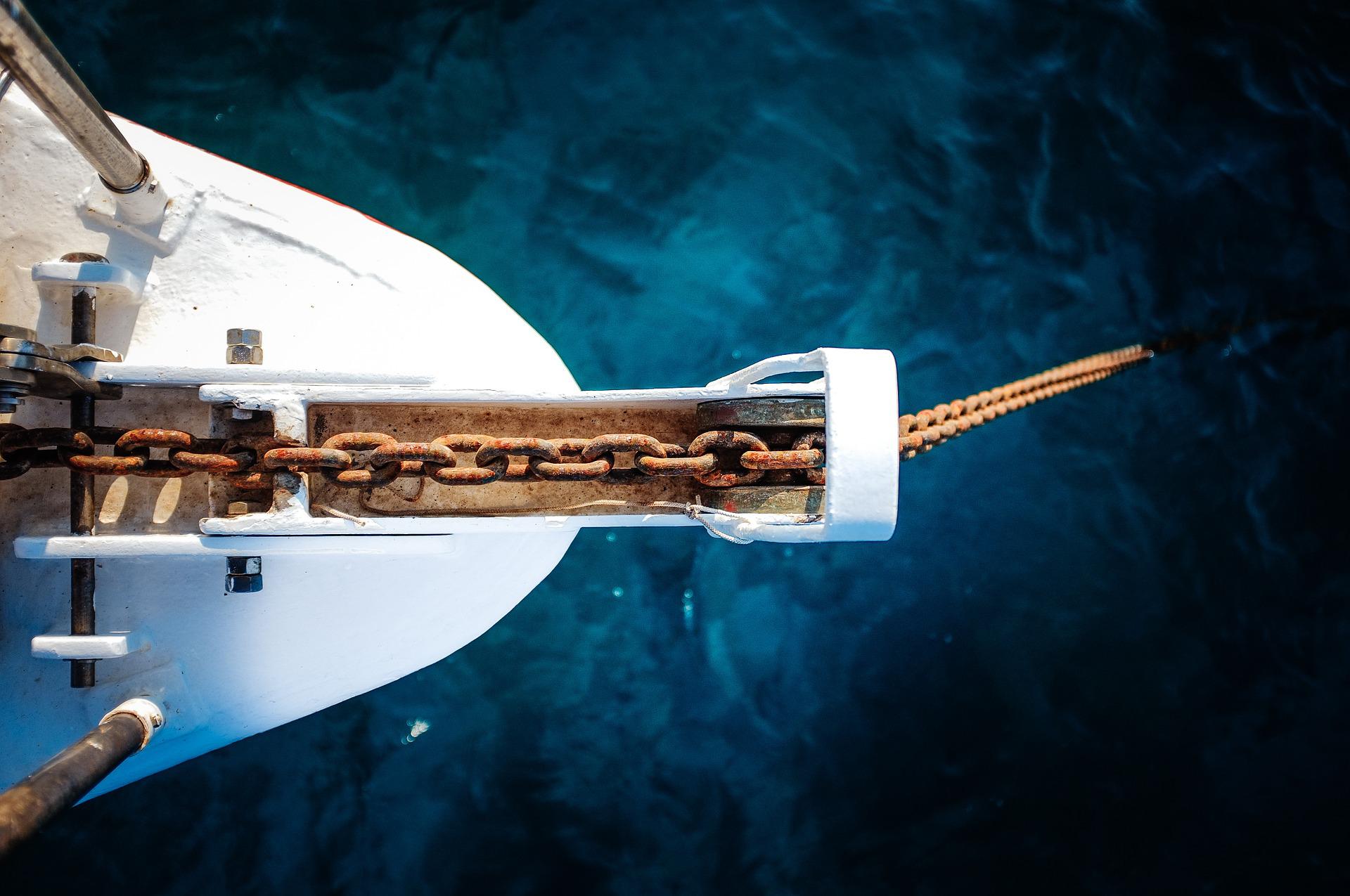 Staying Anchoredin a Shifting Culture
Lesson 2: Anchored in Truth